342
Chapter 11  Orthogonal Functions and 
Fourier Series
複習： linear algebra 關於 orthogonal (正交) basis 的介紹
在 linear algebra 當中
(1) inner product
(2) orthogonal
(3) 若 f1, f2, …., fN 為 complete orthogonal set,
where
343
例如 在只有三個 entry  的情形下
是一組 complete orthogonal set
f3
f2
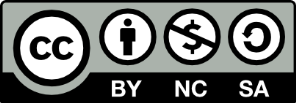 f1
問題：在 continuous 當中該如何定義 orthogonal?
344
Section 11.1  Orthogonal Functions
11.1.1  綱要：熟悉幾個重要定義
(1) inner product    (page 345)
(7) normalize (page 352)
(8) complete   (page 354)
(2) orthogonal        (page 347)
(9) orthogonal series expansion (page 356)
(3) orthogonal set   (page 349)
(4) square norm      (page 351)
(10) generalized Fourier series (page 356)
(5) norm                 (page 351)
(11) weight function  (page 358)
(6) orthonormal set (page 351)
With weighting functions, many definitions are changed.
學習方式：(1) 可以多和 linear algebra 當中的定義多比較
                    (2) 複習三角函式的公式 (see page 361-362)
345
11.1.2  定義
(1) inner product on an interval [a, b]
(f1, f2 為 real 時)
比較： discrete case
補充：more standard definition for inner product
with conjugation
346
Inner product 性質
(a) (f1, f2) = (f2, f1)*             *: conjugation
(b) (k f1, f2) = k (f1, f2), k 為 scalar (或稱為constant)
(c) (f, f) = 0  if and only if f = 0,     (f, f) > 0  if and only if f  0,
(d) (f1 + f2 , g) = (f1, g) + (f2 , g)
discrete case 亦有這些性質
347
(2) orthogonal on an interval [a, b]
(f1, f2 為 real 時)
(more standard definition)
或
比較： discrete case
例子: 當 [a, b] = [-1, 1],
            1 和 xk (k 為奇數) 互為 orthogonal
348
注意：任何 even function 和任何 odd function 在 [-b, b] 之間必為            orthogonal,                                                     (a = -b)
包括 Example 1 (text page 426) 的 x2 和 x3 在 [-1, 1] 之間也是 orthogonal
even
odd
349
(3) orthogonal set
有一組 functions 0(x), 1(x), 2(x), 3(x), ………..
若
for any m  n
則 0(x), 1(x), 2(x), 3(x), ……….. 被稱作 orthogonal set on an interval [a, b]
350
Example 2  (text page 426)
Show that the set {1, cosx, cos2x, cos3x, …..} is an orthogonal set on the interval [−, ]
when one of the functions is 1
運用三角函式公式 
(pages 361-362)
when both the two functions are not 1
(m  n)
351
(4) square norm
比較： discrete case
(5) norm
(6) orthonormal set
對一個 orthogonal set, 若更進一步的滿足
for all n
則被稱為 orthonormal set
352
(7) normalize
將 norm 變為 1
normalize
(x)
注意，此時
可藉由 normalization, 將 orthogonal set 變成 orthonormal set
353
Example 3  (text page 427)
Calculate the norms of {1, cosx, cos2x, cos3x, …..}
運用三角函式公式 
(pages 361-362)
{1, cosx, cos2x, cos3x, …..}
can be normalized as an orthonormal set
354
(8) complete
若在 interval [a, b] 之間，任何一個 function f(x) 都可以表示成 0(x), 1(x), 2(x), 3(x), ………..的 linear combination
則 0(x), 1(x), 2(x), 3(x), ……….. 被稱作 complete
比較：在 linear algebra 當中，對 3-D vector 而言
         e1 = [1, 0, 0],  e2 = [0, 1, 0],  e3 = [0, 0, 1]  為 complete
        Any 3-D vector [a, b, c] can be expressed as ae1 + be2 + ce3
355
Complete:
For 0(x), 1(x), 2(x), 3(x), ……….. 
if we can find c0, c1, c2, c3, ……….. such that
then 0(x), 1(x), 2(x), 3(x), ……….. is a complete set.
Example: {1, x–x0, (x–x0)2, (x–x0)3, ……..} is a complete set if f(x) is constrained to be a continuous function.  
However, {1, x–x0, (x–x0)2, (x–x0)3, ……..} are not orthogonal. 

{1, cosx, cos2x, cos3x, …..} are orthogonal but not complete.
356
(9)(10)
若 0(x), 1(x), 2(x), 3(x), ………..為complete, 可將 f(x) 表示成
Question: How to find cn?
當 0(x), 1(x), 2(x), 3(x), ……….. 不為 orthogonal, cn 不易算
當 0(x), 1(x), 2(x), 3(x), ……….. 為 orthogonal
被稱作 (9) orthogonal              series expansion
cn 被稱作 (10) generalized Fourier series
357
當 0(x), 1(x), 2(x), 3(x), ……….. 為 orthonormal
Examples of Complete and Orthogonal Sets in the Continuous Case:
358
11.1.3  Orthogonal with Weight Function
(11-1) inner product with weight function
其中 w(x) 被稱作 weight function
加上了 weight function 後
(11-2) orthogonal 的定義改成
for m  n
(11-3) square norm 的定義改成
359
(11-4) norm 的定義改成
(11-5) orthonormal 的定義改成
for m  n
(11-6) normalize 的算法改成
360
(11-7) orthogonal series expansion of f(x) 以及 generalize Fourier series  的算法改成
361
11.1.4  三角函數表
(要複習)
362
363
11.1.5  Section 11.1 需要注意的地方
(1) Norm 和 square of norm 要分清楚
     做 normalization 時，要除以 norm
(2) 熟悉三角函數的公式
    (i) 記住幾個，其他的就不難推算出來
    (ii) 許多公式可以由                                                     導出來
364
Two well-known complete and orthogonal function set
(1) Fourier series, Fourier cosine series, Fourier sine series    (Sections 11-2 and 11-3)
(2) Legendre polynomials (Section 6-4)
if m  n
其他常用的 complete and orthogonal function set
Hermite polynomials (with weight function) (補充)
Chebyshev polynomials (with weight function) (補充)
365
Section 11.2  Fourier Series
11.2.1  綱要
trigonometric functions
orthogonal set on the interval of [p , p]
proven on pages 370~372
週期：
頻率：
366
(2) Fourier Series
(紅色部分特別注意，勿記錯公式)
367
(3) 名詞
trigonometric function                       (page 370)
Fourier series (trigonometric series)  (page 374)
Fourier coefficients                            (page 374)
partial sum                                          (page 377)
fundamental period                            (page 382)
period extension                                 (page 382)
368
物理意義：
Fourier Series == 對信號做頻率分析
369
「頻率」 (frequency) 是個常用字，以 Hz (每秒多少個週期)為單位
說話聲音:  100~1200 Hz
人耳可聽見的聲音： 20~20000Hz
廣播 (AM): 5×105 ~ 1.6×106 Hz
廣播 (FM): 8.8×107 ~ 1.08×108 Hz
無線電視： 7.6×107 ~ 8.8×107, 1.74×108 ~ 2.16×108 Hz
行動通訊： 5.1×108 Hz ~ 2.75 ×1011 Hz
可見光： 4×1014 Hz ~ 8 ×1014 Hz
測量頻率的方式： Fourier series
                                 Fourier transform
370
11.2.2  Trigonometric Functions
trigonometric functions
Trigonometric functions is orthogonal on the interval of [p , p]
要用       + 2 = 5 次的inner products 來證明
(1) 1  VS.  Cosine
(2) 1  VS.  Sine
371
(3)  Cosine  VS.  Sine
(when h  k)
when (h = k)
372
(4)  Cosine  VS.  Cosine, k  h
when h  k
(5)  Sine  VS.  Sine, k  h
when h  k
373
Square norms of trigonometric functions
374
11.2.3  Fourier Series
The Fourier series is the orthogonal series expansion (see page 356) by trigonometric functions  
(Fourier series又被稱作 trigonometric series)
The Fourier Series of a function f(x) defined on the interval [p, p]
a0, an, bn 被稱作  Fourier coefficients
375
Example 1  (text page 433)
376
p = 
377
11.2.4  Sequence of Partial Sums
Sequence of Partial Sums
N 越大，越能逼近原來的 function
378
For Example 1
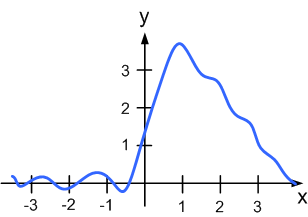 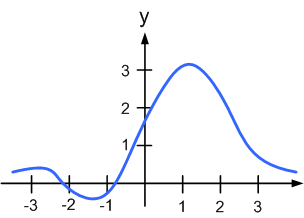 (a) S3(x)
(b) S8(x)
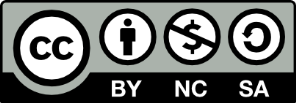 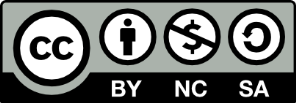 N = 3
N = 8
Fig. 11.2.3
379
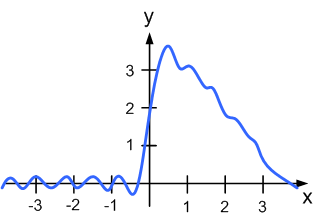 (c) S15(x)
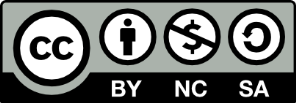 N = 15
Fig. 11.2.3
380
11.2.5  Conditions for Convergence
If
其實未必成立
(1) f1(x0) = f(x0)     if  f(x) is continuous at x0
381
(2)                                                  if  f(x) is not continuous at x0
Example 1 的例子
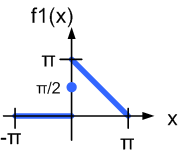 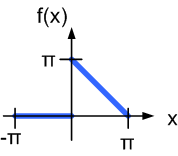 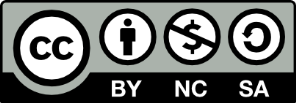 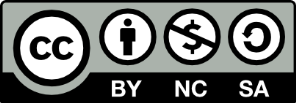 Fig. 11-2-1
382
11.2.6  Period Extension
fundamental period: 2p
在 interval x  [p, p] 以外的地方
(period Extension)
  f1(x) 是個週期為 2p 的 函式  (這是 f1(x) 和 f(x) 第二個不同的地方
383
Example 1 的例子
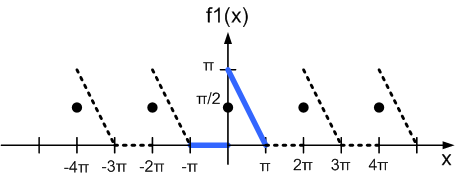 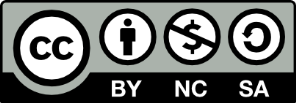 Fig. 11.2.2
對一個非週期的函式，Fourier series expansion 的結果不適用於 x  [p, p] 的區域
但是週期函式則可
384
11.2.7  Section 11.2 需要注意的地方
(1) Fourier series 的公式 (常背錯)
     (a) 第一項是 a0/2，而非 a0   
     (b) 算 a0, an, bn 時，積分後別忘了除以 p  
                                                    (p 是 interval width 的一半)
(2) 背熟三角函式公式
(3) 熟悉
(在計算 Fourier coefficients 會常用到，如 Example 1)
385
(4) 當 n 為整數時,
習慣這種表示法
(5) 正確而言，
近似於
因為當
f1(x) 和 f(x) 之間有二個不同的地方
(a) 在 discontinuous 的地方
(b) f1(x) 為 periodic,  f1(x) = f1(x + p)
然而，習慣上，還是寫成
386
數學史上最美麗的詩篇 --- 傅立葉級數
Clerk Maxwell
悲傷的傅立葉
387
Section 11.3  Fourier Cosine and Sine Series
11.3.1  綱要
f(x) is even
(1)
Fourier cosine series (或 cosine series)
Fourier Series
比較 page 366
Fourier sine series (或 sine series)
f(x) is odd
388
(2) 重要名詞： Fourier cosine series,  cosine series  (page 393)
                          Fourier sine series,  sine series          (page 394)
                          Gibb’s Phenomenon                          (page 397)
(3) Half-range extension: [0, L]
(a) cosine series: f(x) = f(−x), interval is changed into [−L, L], set  p = L
(b) sine series: f(x) = −f(−x), interval is changed into [−L, L ], set p = L
(c) Fourier series:   (i) interval  [−p, p] is replaced by [0, L], 
                               (ii)  p is replaced by L/2
(4) One of the applications: Solving particular solution  
     (See pages 405-410)
389
11.3.2  Even and Odd Functions
even function:   f(x) = f(x)
odd function:   f(x) =  f(x)
Example
1, x2, x4, x6, x8 ….. are even             x, x3, x5, x7, x9….. are odd
390
Sine functions are odd
Cosine functions are even
sin(t)
cos(t)
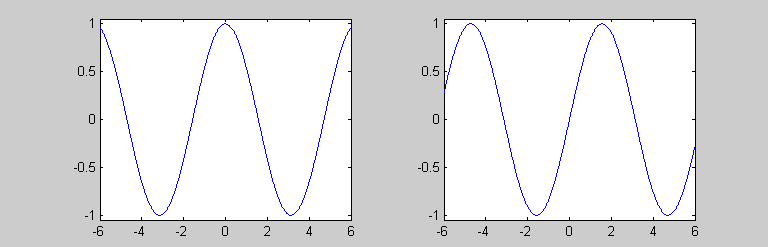 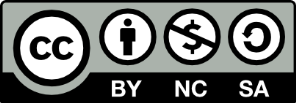 391
Several properties about even and odd functions
(a) The product of two even functions is even
例： x2  x4  = x6
(b) The product of two odd functions is even
例： x  x  = x2
(c) The product of an even function and an odd function is odd
例： x  x2  = x3
(d) The sum (or difference) of two even function is still even
(e) The sum (or difference) of two odd function is still odd
392
(f) If f(x) is even, then
(g) If f(x) is odd, then
(Proof):
(令 x1 = −x, dx1 = −dx)
When f(x) = f(−x)
When f(x) = − f(−x)
393
11.3.3  Fourier Cosine and Sine Series
(1) The Fourier series of an even function on the interval (−p, p) is the cosine series (或稱作 Fourier cosine series)
和之前 Fourier series 不一樣的地方有三個
適用情形： (1) f(x) is even
                     (2) Half range extension (page 399)
394
(2) The Fourier series of an odd function on the interval (−p, p) is the sine series (或稱作 Fourier sine series)
和之前 Fourier series 不一樣的地方有三個
(是哪三個)
適用情形： (1) f(x) is odd
                     (2) Half range extension (page 399)
395
Example 1  (text page 438)
Expand f(x) = x, 2 < x < 2 in a Fourier series
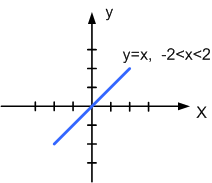 f(x) is odd
 expand f(x) by a Fourier sine series
Fig. 11.3.3
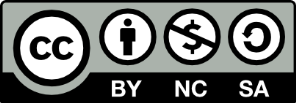 396
Example 2  (text page 438)
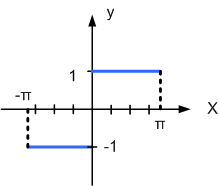 odd function, 使用 sine series
Fig. 11.3.5
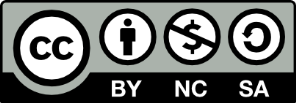 397
11.3.4  Gibbs Phenomenon
Example 2 的結果
partial sum
當 N 不為無限大，在 discontinuities 附近會有 “overshooting”
“overshooting”  的大小不會隨著 N 而變小
但寬度會越來越窄，越來越靠近 discontinuities 的地方
這種現象，稱作 Gibb’s phenomenon
398
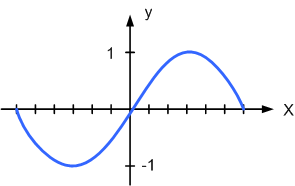 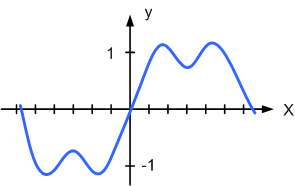 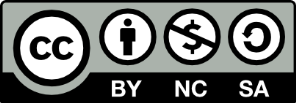 (a) S1(x)
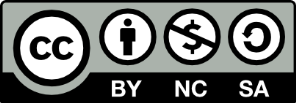 (b) S2(x)
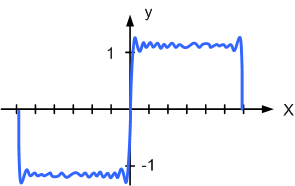 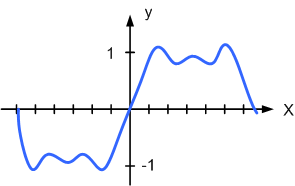 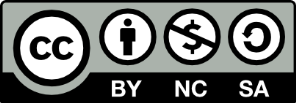 (c) S3(x)
(d) S15(x)
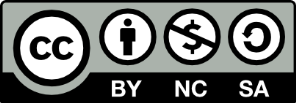 Fig. 11.3.6
399
11.3.5  Half Range Extension
之前的例子： f(x) is defined in the interval of  −p < x < p
若問題改成
(f(x) 只有在 0 < x < L 當中有定義 對範圍之外的 f(x) 用猜測的方式)
Expand  f(x),  0 < x < L
(a) In a cosine series, suppose that f(x) = f(-x) and f(x) = f(x+2L)   
     (i) Interval: [−L, L],    (ii) 所有公式的 p 由 L 取代,   (iii) 結果是 even 
(b) in a sine series, suppose that f(x) = – f(-x) and f(x) = f(x+2L)    
    (i) Interval: [−L, L],    (ii) 所有公式的 p 由 L 取代 ,   (iii) 結果是 odd 
(c) in a Fourier series, suppose that f(x) = f(x+L) 
   (i) Interval: [0, L],        (ii) 所有公式的 p 由 L/2 取代
(和前面兩個不同)
400
如 Example 3  (text page 440),
     f(x) = x2,    0 < x < L
(a) in a cosine series
假設 f(x) = f(x) for −L < x < 0, (假設 f(x) 是一個 even function)
interval變為 (L, L)
原本 cosine series 公式
現在只不過將 p 改成 L
401
(b) in a sine series
假設 f(x) = f(x) for −L < x < 0, (假設 f(x) 是一個 odd function)
interval 變為 (L, L)
原本 sine series 公式
現在只不過將 p 改成 L
402
(c) in a Fourier series
interval 仍為 (0, L)
原本 Fourier series 公式
現在 (1) 將 interval [−p, p] 換為 [0, L],   (2) 將 p 換為 L/2
Note: Since
403
Example 3, f(x) = x2, 0 < x < L
將三個方法的結果畫成圖形
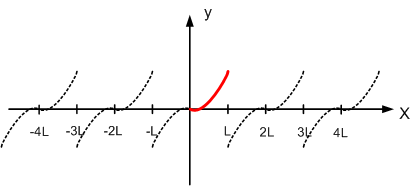 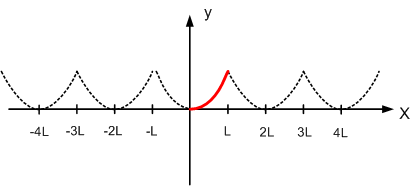 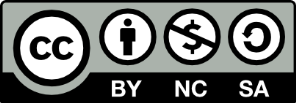 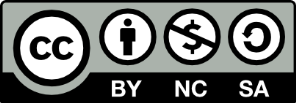 cosine series
sine series
404
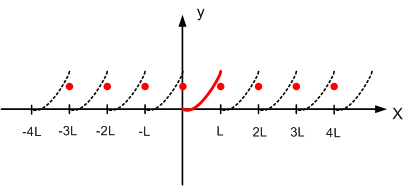 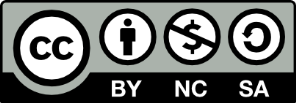 Fourier series
405
11.3.6  Solving Particular Solutions (第四個方法)
方法的限制
(註：以下的步驟不包含解 homogeneous solution          homogeneous solution 還是需要用 Section 4-3 的方法來解)
(Step 1) 將 f(t) 表示成 Fourier series
或 cosine series (當 f(t) 為 even)
或 sine series (當 f(t) 為 odd)
406
(Step 2) 假設 particular solution 的型態為
(Step 3)
代回原式，比較係數，將 A0, An, Bn 解出來
若所假設的 particular solution 和 homogeneous solution 有相同的地方，則要乘上 t
407
Example 4   (text page 441)
for 1 < t < 1
(相關的物理定理見 Section 5-1)
Step 1   假設
(因為 f(t) 是 odd)
408
Step 2
假設 particular solution 為
(p = 1)
思考：為什麼這裡可以沒有常數項 A0?
409
Step 3   將 xp(t) 和 Step 1 的結果代入
Therefore, the particular solution is:
410
General solution:
注意：由於　　　　　　　　當中並沒有一次，三次，五次….微分項，所以 particular solution 不可能會有 cosine terms
所以，在 Step 2 當中，可以直接假設
411
11.3.7  Section 11.3 需要注意的地方
(1) 公式一些地方易記錯
for cosine series and sine series,
(2) Fourier series 的 half-range extension 和 cosine series 及
     sine series 不同
p is replaced by L/2,           [−p, p] is replaced by [0, L]
(3) Half range extension 和 solving particular solution 這兩個部分較複雜，需要特別注意，並且多練習例題
412
Exercise for Practice
Section 11-1  3, 5, 6, 8, 14, 17, 19, 20, 21, 22, 23 
Section 11-2  2, 5, 9, 10, 12, 16, 19, 22, 23, 24
Section 11-3  14, 16, 18, 21, 22, 23, 28, 29, 33, 36, 37, 43, 46, 47a, 48a,
                       49, 52 
Review 11     6, 12, 13, 14, 15, 17, 18